Place in this space the logo of the university/ research Centre
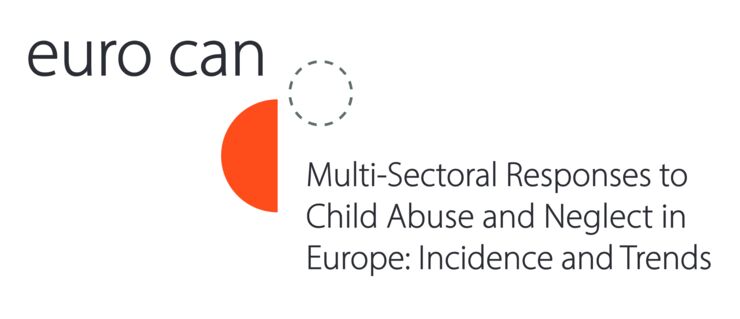 Home Institution Acceptance for STSM
STSM Application Name:_____(Name of STSM Participant)

ID Number:_____(ID Number of STSM Participant)

Home Institution: _____(Name and Location of Home Institution)

STSM Title:_____(Name of STSM Project)

Supervisor:_____(Name of Supervisor)

Position:_____(Position of Supervisor)

Period of Stay:_____(Date of the Beginning and End of the Stay)

Host Institution: _____(Name and Location of Host Institution)
Signed by (Name of Supervisor in charge) at (Date of STSM proposal)
Signed by (Name of  Head of Home Research Centre) at (Date of STSM proposal)
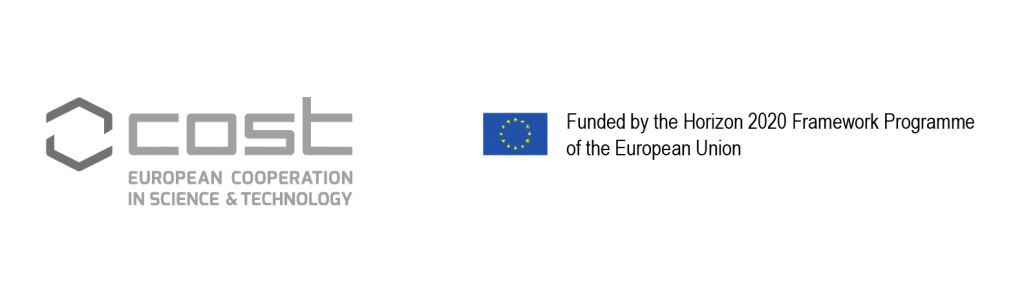 [Speaker Notes: Home Institution Acceptance for STSM]